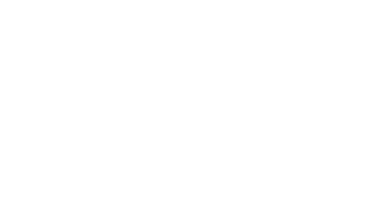 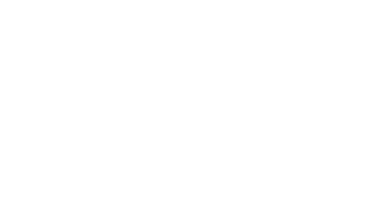 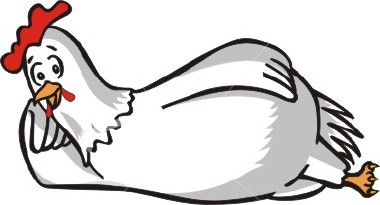 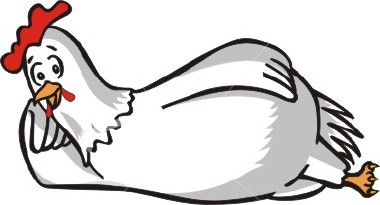 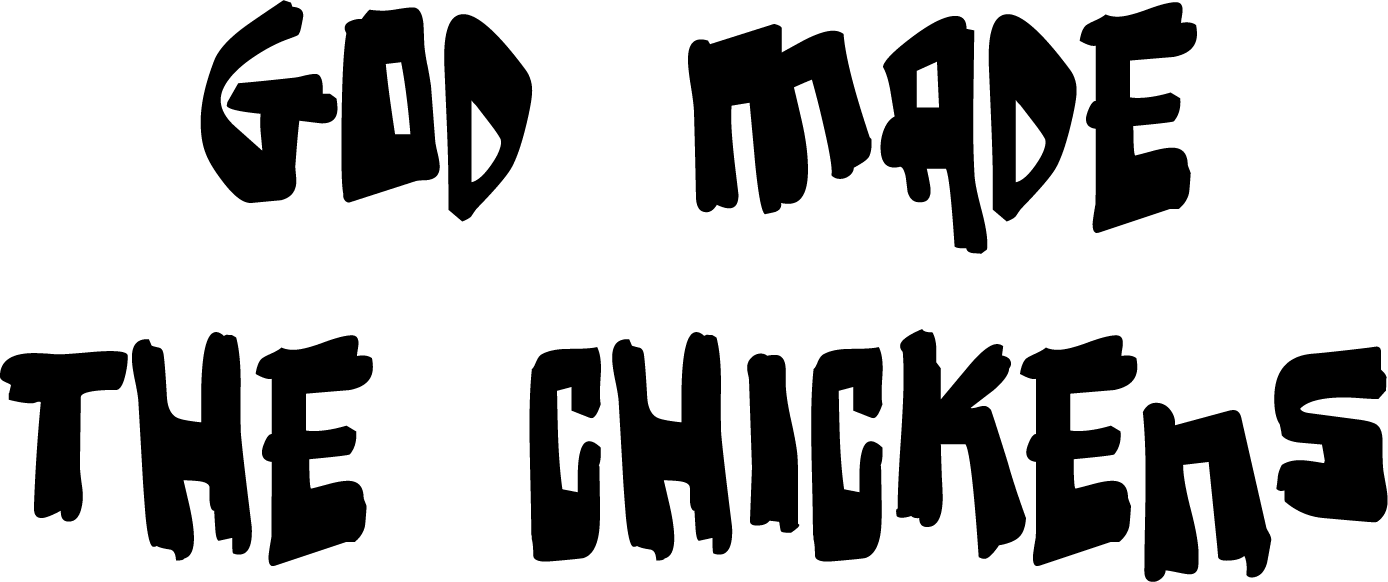 © 2006 Snack Music Productions
God made the chickens,
God made the bees,
He made all the colours,
La dee da da dee
Because…
God loves me andHe loves you too!He made a worldfull of things, to see and to do,
Everything created, God said was good,God’s a very clever fellowHe made us too!
God made the mountains,
God made the fleas,
He made all the rainbows,
La dee da da dee
Because…
God loves me andHe loves you too!He made a worldfull of things, to see and to do,
Everything created, God said was good,God’s a very clever fellowHe made us too!
God made the emus,
God made chimpanzees,
He made all creation,
La dee da da dee
Because…
God loves me andHe loves you too!He made a worldfull of things, to see and to do,
Everything created, God said was good,God’s a very clever fellowHe made us too!
God loves me andHe loves you too!He made a worldfull of things, to see and to do,
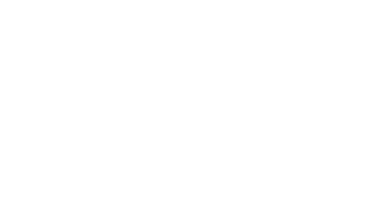 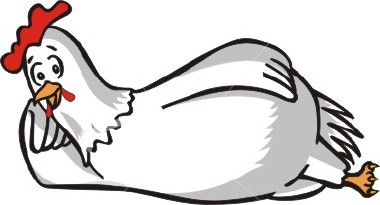 Everything created, God said was good,God’s a very clever fellowHe made us too!
Snack Music